Představení Výzvy č. 03_16_043
Jakub Hajný
29.6.2016 (30.6.2016), Ostrava (Brno)
seminář pro žadatele o podporu z OPZ
1 Identifikace výzvy
Název výzvy: Podnikové vzdělávání zaměstnanců
Prioritní osa: 1 Podpora zaměstnanosti a adaptability pracovní síly
Investiční priorita: 1.3 Pomoc pracovníkům, podnikům a podnikatelům přizpůsobovat se změnám
Specifické cíle
1.3.1 Zvýšit odbornou úroveň znalostí, dovedností a kompetencí pracovníků a soulad kvalifikační úrovně pracovní síly s požadavky trhu práce
1.3.2 Zvýšit adaptabilitu starších pracovníků
1 Identifikace výzvy
Druh výzvy: kolová
Určení z hlediska konkurence mezi projekty: otevřená
2 Časové nastavení
Termín vyhlášení výzvy: 15. 6. 2016
Datum zpřístupnění žádosti o podporu v monitorovacím systému MS2014+: 15. 6. 2016

Datum zahájení příjmu žádostí o podporu: 1. 7. 2016 (pátek) ve 4:00 hod.
Datum ukončení příjmu žádostí o podporu: 31. 8. 2016 (středa) v 17:00 hodin
2 Časové nastavení
Maximální délka, na kterou je žadatel oprávněn projekt naplánovat: 24 měsíců
Nejzazší datum pro ukončení fyzické realizace projektu: 30. 4. 2019
3 Informace o formě podpory
Alokace: 1 500 000 000 Kč
Příspěvek EU: 1 275 000 000 Kč
Zjednodušené vykazování – jednotkové náklady
3 Informace o formě podpory
Oprávnění žadatelé/partneři
Nutno splnit základní podmínky oprávněnosti:
Osoba (právnická nebo fyzická), která je registrovaným subjektem v ČR, tj. osoba, která má vlastní identifikační číslo (tzv. IČO někdy také IČ)
Osoba, která má aktivní datovou schránku
Osoba, která nepatří mezi subjekty, které se nemohou výzvy účastnit z důvodů insolvence, pokut, dluhu aj.
3 Informace o formě podpory
Nutno být zaměstnavatelem a mít jednu z těchto právních forem:
Obchodní korporace – obchodní korporace vymezené zákonem č. 90/2012 Sb., o obchodních korporacích:
Obchodní společnosti – veřejná obchodní společnost, komanditní společnost, společnost s ručením omezeným, akciová společnost, evropská společnost, evropské hospodářské zájmové sdružení
Družstva – družstvo, evropská družstevní společnost
Státní podnik – státní podnik dle zákona č. 77/1997 Sb., o státním podniku
3 Informace o formě podpory
OSVČ – osoba samostatně výdělečně činná dle zákona č. 155/1995 Sb., o důchodovém pojištění
Právnické osoby vykonávající podnikatelskou činnost zřízené zvláštním zákonem
3 Informace o formě podpory
Z uvedených oprávněných žadatelů jsou vyloučeni:
Školy a školská zařízení zapsaná ve školském rejstříku dle zákona č. 561/2004 Sb., o předškolním, základním, středním, vyšším odborném a jiném vzdělávání (školský zákon) a vysoké školy podle zákona č. 111/1998 Sb., o vysokých školách a o změně a doplnění dalších zákonů (zákon o vysokých školách)
Zadavatelé, poskytovatelé a další subjekty působící v oblasti sociálního začleňování/sociálních služeb
Subjekty splňující výše uvedené podmínky oprávněnosti žadatele, které k okamžiku předložení žádosti již předložily jinou žádost o podporu v rámci této výzvy
3 Informace o formě podpory
Partnerství je přípustné (s příspěvkem i bez)
Partner musí patřit mezi oprávněné žadatele (viz předchozí snímky prezentace)
Partner se musí podílet na realizaci věcných aktivit projektu (ne zabezpečení běžné administrace projektu, ne dodavatel běžných služeb/dodavatel zařízení atp.)
Počet partnerů není omezený
3 Informace o formě podpory
Míra podpory – rozpad zdrojů financování
EU 85 % (maximálně) 
Státní rozpočet 0 %
Žadatel 15 % (minimálně) 
Maximální a minimální výše celkových způsobilých výdajů projektu
Max. 10 000 000 Kč
Min. 500 000 Kč
Forma financování – ex post
3 Informace o formě podpory
Informace o podmínkách veřejné podpory
Výběr ze dvou režimů podpory
De minimis
Bloková výjimka na vzdělávání
V rámci jednoho projektu není přípustná kombinace uvedených režimů podpor
4 Věcné zaměření
Další profesní vzdělávání zaměstnanců podporované zaměstnavateli
Podporované oblasti vzdělávání: Obecné IT; Měkké a manažerské dovednosti; Jazykové vzdělávání; Specializované IT; Účetní, ekonomické a právní kurzy; Technické a jiné odborné vzdělávání; Interní lektor
Podpora nesmí být poskytnuta na vzdělávání, které podnik organizuje za účelem, aby dodržel závazné vnitrostátní normy vzdělávání
V rámci projektu může jedna podpořená osoba absolvovat maximálně 10 kurzů
4 Věcné zaměření
Indikátory
Nezávazné
6 00 00 Celkový počet účastníků (výstup)
Závazné
6 07 00 Účastníci ve věku nad 54 let (výstup)
6 26 00 Účastníci, kteří získali kvalifikaci po ukončení své účasti (výsledek)
Účastník = osoba, která získala v daném projektu podporu v rozsahu minimálně 40 hod. v prezenční formě vzdělávání (dojde k překročení tzv. bagatelní podpory)
4 Věcné zaměření
Podporovaná cílová skupina
Zaměstnanci
Osoby, které jsou v pracovněprávním nebo obdobném vztahu k organizaci žadatele/partnera
S výjimkou osob zaměstnaných na dohodu o provedení práce
5 Územní zaměření
Programová oblast a území dopadu: ČR bez hl. m. Prahy
Místo realizace: ČR bez hl. m. Prahy
6 Informace o způsobilosti výdajů
Podporované aktivity: další profesní vzdělávání zaměstnanců podporované zaměstnavateli (výhradně prezenční formou)
Podporované oblasti vzdělávání (jednotkový náklad): 
Obecné IT					(324 Kč)
Měkké a manažerské dovednosti		(593 Kč)
Jazykové vzdělávání				(173 Kč)
Specializované IT				(609 Kč)
Účetní, ekonomické a právní kurzy		(436 Kč)
Technické a jiné odborné vzdělávání		(252 Kč)
Interní lektor					(144 Kč)
6 Informace o způsobilosti výdajů
Finanční prostředky budou propláceny na základě vykázaného počtu skutečně absolvovaných osobohodin v ukončených kurzech
Způsobilé k proplacení jsou pouze osobohodiny účastníků (upozornění – myšleno jako osob zapojených do projektu), kteří
získají osvědčení, tj. zakončí kurz úspěšně (dle předepsaných podmínek v dokumentaci k danému kurzu)
a zároveň absolvují nejméně 70 % délky kurzu stanovené v dokumentaci k obsahu vzdělávacího kurzu
6 Informace o způsobilosti výdajů
Věcná způsobilost
Jednotky musí být dosaženy v souladu s pravidly(tj. zejména v souladu s vymezením oprávněné cílové skupiny, kterou představují zaměstnanci, kteří budou absolvovat kurzy, a také v souladu s požadavky týkajícími se pravidel realizace projektů) 
Správné zařazení kurzu pod aktivitu a stanovení maximální časové dotace
Správné zařazení zaměstnance pod skupinu CZ-ISCO
6 Informace o způsobilosti výdajů
Časová způsobilost
Časově způsobilé jsou náklady vzniklé v době realizace projektu
Datum zahájení realizace nesmí předcházet datu vyhlášení výzvy (15. 6. 2016)
V případě podpory poskytované v režimu blokové výjimky ze zákazu veřejné podpory může platit omezení, že zahájení realizace projektu musí následovat po termínu předložení žádosti o podporu
6 Informace o způsobilosti výdajů
Pro výzvu není relevantní:
Křížové financování
Nepřímé náklady
Rozpočet projektu v žádosti o podporu bude tvořen pouze jednotkovými náklady, ničím jiným
7 Náležitosti žádosti o podporu…
Povinná příloha žádosti o podporu
Tabulka pro věcné hodnocení žádosti
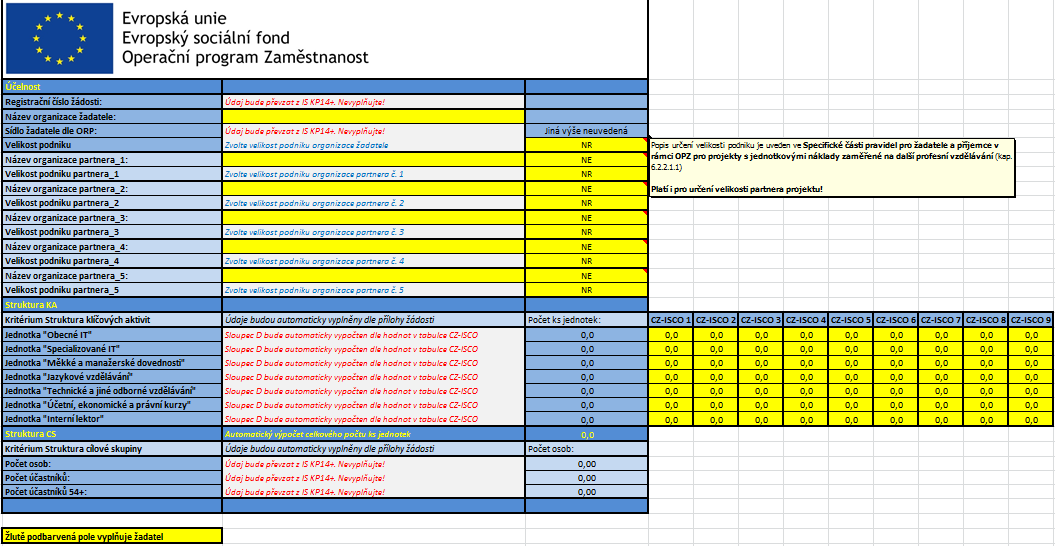 7 Náležitosti žádosti o podporu…
Informace o způsobu podání žádosti o podporu
Žádost o podporu z OPZ se zpracovává v elektronickém formuláři v IS KP14+
Žádost se podává pouze elektronicky a pouze prostřednictvím IS KP14+, proto nezasílejte žádost v listinné podobě ani prostřednictvím jiné formy doručování
Bližší informace k vyplňování žádosti v IS KP14+ bude prezentovat kolegyně K. Chadimová
8 Informace o způsobu hodnocení a výběru projektů
1 oprávněný žadatel může podat 1 žádost
Hodnocení bude probíhat po datu ukončení příjmu žádostí o podporu (od 1. 9. 2016)
Hodnocení přijatelnosti (HP) + formální hodnocení (FH)
8 kritérií (HP) + 2 kritéria (FH)
1 možná oprava ze strany žadatele v rámci FH
Oprava v rámci HP není možná
8 Informace o způsobu hodnocení a výběru projektů
HP
1) Oprávněnost žadatele
2) Partnerství
3) Cílové skupiny
4) Celkové způsobilé výdaje
5) Aktivity
6) Horizontální principy
7) Trestní bezúhonnost
8) Ověření administrativní, finanční a provozní kapacity žadatele
FH
1) Úplnost a forma žádosti
2) Podpis žádosti
oba bloky hodnocení probíhají současně
8 Informace o způsobu hodnocení a výběru projektů
VH
Dvě skupiny kritérií (potřebnost a účelnost)
Detaily bude prezentovat kolega P. Korecký
Následně bude projektům dle přiřazených bodů přidělována finanční podpora až do vyčerpání alokace
Komunikace s vyhlašovatelem
Fórum ESF – klub s názvem „Výzva č. 43 Podnikové vzdělávání zaměstnanců“https://www.esfcr.cz/vyzva-c-43-podnikove-vzdelavani-zamestnancu
E-mailové a telefonické kontakty, viz výzva k předkládání žádostí o podporu, bod 7.3
Osobní konzultace – až po 1. 7. 2016 (informace budou zveřejněny na https://www.esfcr.cz/vyzva-043-opz)
Děkuji za pozornost